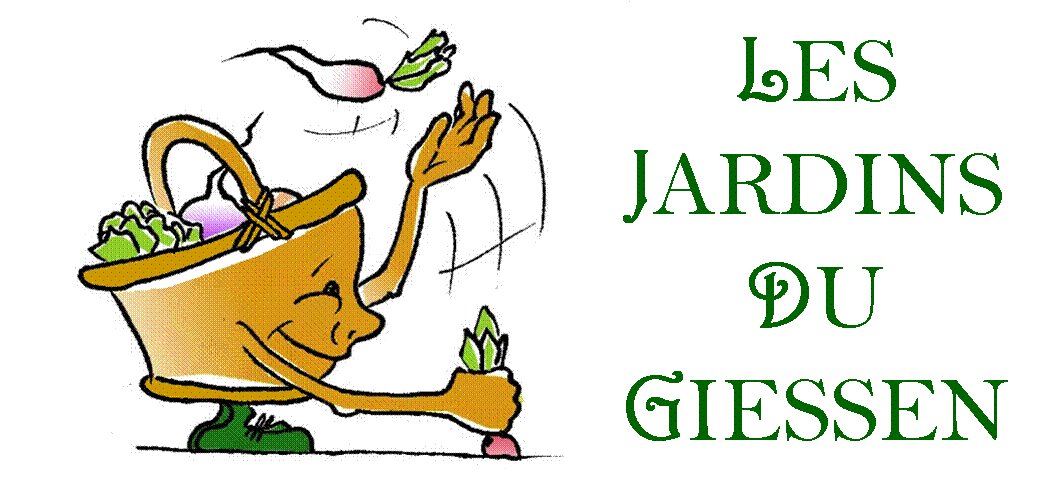 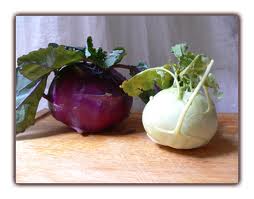 CHOU RAVE
1
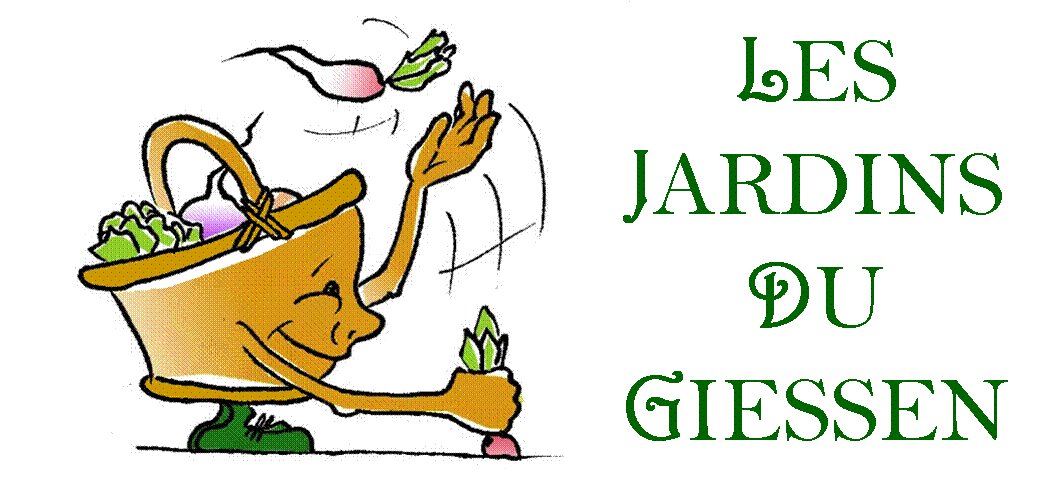 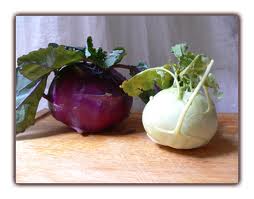 CHOU RAVE
FLAN DE CHOU RAVEIngrédients (pour 4 personnes) :	
			- 2 choux raves		- 3 œufs		- 300 g de fromage frais		- 1 cuillère à soupe de muscade (ou 		   curry selon les goûts) 		- 1 cuillère à café de sel		- poivre		- un peu de beurre 
	Éplucher les choux-raves, les couper en cubes de 2 cm de côté et les faire cuire au cuit-vapeur 30 mn. 
	Les écraser en purée, puis les mélanger aux autres ingrédients jusqu'à obtention d'une pâte homogène. Verser dans les ramequins ou le plat préalablement badigeonné de beurre. Placer dans un bain-marie, au four, à une température de 200 degrés pendant 40 mn pour les ramequins ou 60 mn pour le plat. Laisser reposer 5 à 10 mn avant de démouler.

CHOU RAVE POÊLÉCuisson : 20 mn Ingrédients : 	- 1 ou plusieurs choux-raves		- huile (d'olive)		- persilPeler le chou-rave, le trancher assez finement. Faire mijoter à feu doux dans une poêle avec de l'huile d'olive ou à défaut du beurre (au besoin avec un couvercle pour bien attendrir toutes les tranches). Sur la fin, ôter le couvercle et faire dorer à feu moyen quelques instants. On peut finir en ajoutant un peu de persil. On obtient un accompagnement tendre au goût délicat. Servir avec une viande
CHOU RAVE AU SÉSAME
	Ingrédients :		- chou rave
	 		- 1 cuillère à soupe de sésame
			- 2 cuillères à soupe d’huile d’olive
	 		- jus d’1/2 citron
			- 1 grosse échalote
	 		- sel et poivre
	Couper le chou en fines lamelles, parsemer de sésame. Préparer une sauce avec l’huile, le citron, le sel et le poivre. Ajouter l’échalote hachée. Mélanger le tout et servir frais une heure plus tard.

DAUPHINOIS DE CHOU-RAVE
	Recette des Jardins de Lucie
	Ingrédients :		- 800 g de chou rave
			- 2 pommes de terre à chair ferme
			- 50 cl de lait
			- 1 gousse d’ail, sel et poivre
	Pelez le chou et les pommes de terre. Coupez-les en tranches régulières, plutôt fines. Pelez et écrasez la gousse d’ail. Mettez le lait à chauffer dans une grande casserole. Salez, poivrez et ajouter l’ail pressé. Jetez les tranches dans le lait bouillant et laissez cuire à feu moyen en remuant régulièrement pour que ça n’attache pas, pendant une dizaine de mn environ, jusqu’à ce que les légumes soient tendres, mais sans écraser. Egouttez les légumes. Déposez-les dans un plat à gratin, en couches superposées. Couvrez avec le lait. Enfournez et faites cuire presque 1 heure.
	Au fait : Si vous préférez n’utiliser que des choux-raves sans pommes de terre, vous pouvez faire épaissir le lait avec un peu de farine dans la casserole avant de verser sur le gratin. Cela remplace la fécule naturelle des pommes de terre.
2
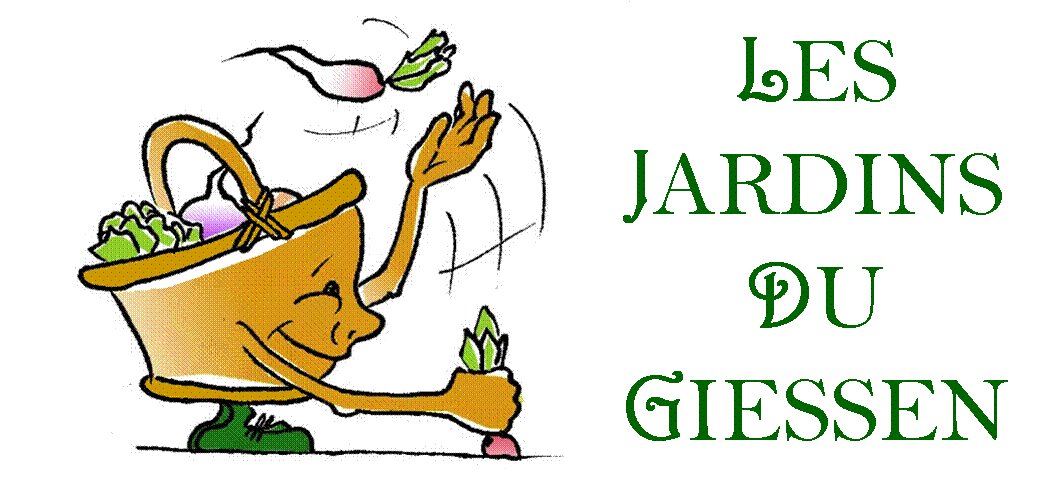 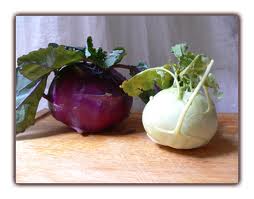 CHOU RAVE
PAILLASSON DE CHOU RAVE ET CAROTTES
	Ingrédients :		- Chou rave
			- Carottes
	 		- 1 échalote hachée
	 		- 1 à 2 œufs
	 		- Gruyère râpé
	Râpez un chou rave (râpe à légumes fine) ainsi qu’une quantité semblable de carottes.Mélangez les légumes râpés avec 1 à 2 œufs, une cuillère de farine, sel, poivre. Vous pouvez éventuellement ajouter un peu de gruyère râpé au mélange et aromatiser avec une échalote hachée ou de la ciboulette.Réalisez des petites crêpes plates (+/- ½ cm d’épaisseur, maximum 1 cm et 10-15 cm de diamètre) que vous faites frire dans une poêle avec de l’huile d’olive (ou autre).Si la galette est grosse, ne cuisez pas à feu trop vif.Servir chaud accompagné d'une salade.Généralement les enfants aiment cette préparation.

SALADE DE CHOU RAVE ET CAROTTES
	Ingrédients :		- Chou rave
	 		- Carottes
	 		- jus de citron
	 		- huile d’olive, persil Râpez un chou rave et quelques carottes, salez et poivrez, ajoutez du persil finement haché, jus de citron et huile d’olive ou autre. Laissez reposer au frais et couvert 20 minutes au moins, plus si on veut.
	Peut se préparer à l’avance.
TEMPURAS DE CHOU RAVE AU PIMENT D’ESPELETTE
	Ingrédients :		- 2 choux raves
			- 1 verre de farine
			- 1 verre d'eau glacée
			- 1 œuf
			- sel, piment d'Espelette
			- huile de friture
	Éplucher les choux raves et les couper en tranches d'environ 2 ou 3 mm d'épaisseur (à la mandoline c'est plus facile). Les entreposer entre 2 feuilles de papier absorbant.
	Préparer la pâte à tempuras : mélanger la farine avec l'œuf et délayer avec l'eau très froide. Ajouter le sel et le piment d'Espelette.
	Faire chauffer l'huile de friture à 170°C, puis tremper les tranches de chou rave dans la pâte à tempuras et faire frire dans l'huile. Les ressortir lorsqu'ils ont une belle couleur dorée, les égoutter sur du papier absorbant et les entreposer sur une grille.
	Servir aussitôt en accompagnement d'une viande blanche.
3
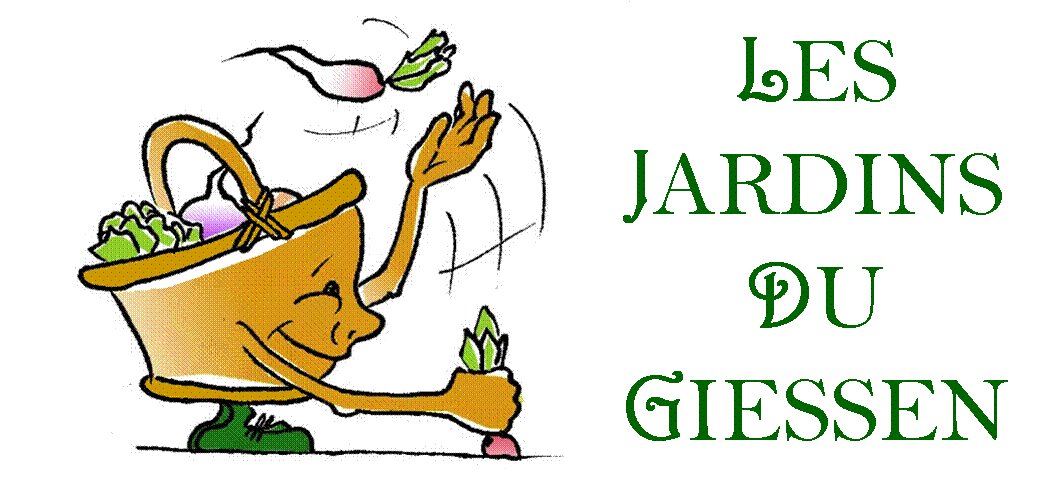 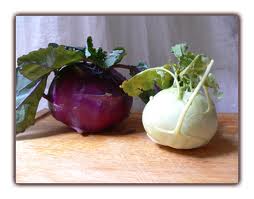 CHOU RAVE
SALADE DE CHOU RAVE, CAROTTES, POMMES ET CANTAL
	Recette de l’Agenda 2011 des Jardins de Cocagne
	Ingrédients : 	- 1 chou rave
			- 4 carottes
			- 2 pommes
			- 100 g de cantal
			- 50 g de pignons
			- 50 g de cranberries séchées
			- 1 c. à café de graines de lin
	Pour l’assaisonnement : 	- ½ c. à c. de moutarde
			- 2 c. à s. de vinaigre balsamique
			- 4 c. à s. d’huile d’olive
			- sel et poivre

	Pelez et émincez le chou rave en fines lamelles, coupez-le en quatre.
	Pelez les carottes et râpez-les. Pelez et coupez les pommes en dés. Coupez le cantal en fines lamelles.
	Dans un saladier, mélangez le chou rave, les carottes râpées, les pommes, le cantal, les pignons, les cranberries séchées et les graines de lin.
	Préparez la vinaigrette en mélangeant tous les ingrédients de l’assaisonnement et versez-la sur la salade.
Recette
4
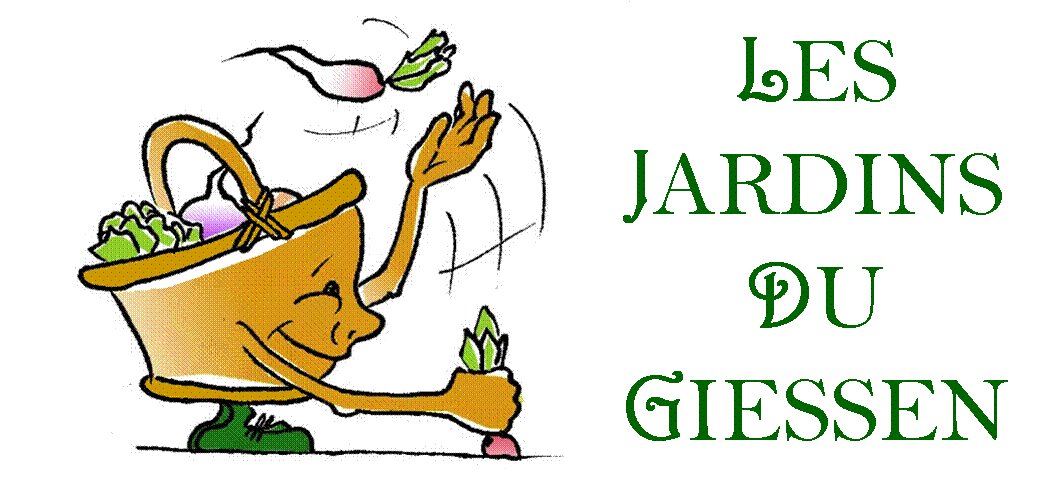 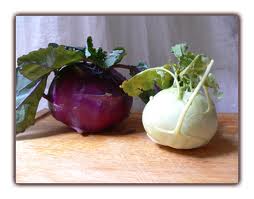 CHOU RAVE
Recette
Recette
5